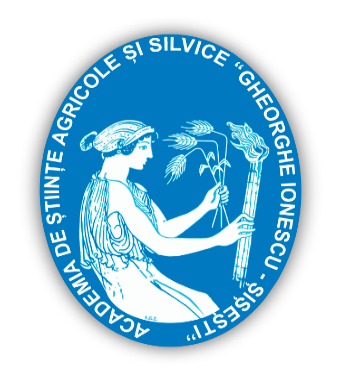 ACADEMIA DE ȘTIINȚE AGRICOLE ȘI SILVICE 
“GHEORGHE IONESCU ȘIȘEȘTI”
STAȚIUNEA DE CERCETARE DEZVOLTARE AGRICOLĂ LOVRIN
THE QUALITY OF CORN HYBRIDS CULTIVATED IN WEST PART OF ROMANIAAgapie Alina Laura, Jurjescu Andreea, Horablaga Nicolae Marinel, Văcariu Busuioc, Eremi Ovidiu, Sala Florin
Abstract: Compared to foreign commercial hybrids, a series of commercial hybrids created at Scda Lovrin - western Romania, SCDA Turda - central Transylvania and INCDA Fundulea - south of the country, representative agricultural areas of the country, were analyzed in this paper. The protein content (%) and oil content (%) of 28 hybrids sown in a demonstration plot, located at SCDA Lovrin, were analyzed. Of the 28 hybrids, 14 belong to research institutions in Romania and 14 to private seed-producing companies. The comparative analysis, based on the average values, of the data series for the Romanian hybrids from Lovrin, Turda and Fundulea, with the data series of the foreign hybrids, showed that the differences showed statistical certainty for the hybrids from Lovrin in the case of protein and content of oil, and for hybrids from turda in the case of oil content. In relation to the median value, the differences did not show statistical certainty (1-3).
Rezults and discutions
Between the two series of values ​​presented, the quality of Romanian hybrids versus the quality of foreign hybrids, significant differences are highlighted. The protein content in HRO is, as an average presented among the 14 genotypes, 9.17%, while the average of the foreign hybrids indicates a value of 8.78%. Between the two series there is a difference of 0.39%, value statistically assured as significant for the probability of transgression of 0.05%. The same trend is also observed in terms of fat content, the difference between the two series being 0.32%, a value statistically assured as significant for the transgression probability of 0.05%. In relation to the median value, both parameters register distinctly significant differences, statistically ensured for the probability of transgression 0.01%.
The comparative analysis, based on the mean and median values, of the data series for the Romanian hybrids, with the data series of the foreign hybrids, showed that the differences for the protein and oil content are statistically reliable, Table 1.
Table 1. Statistical data of the comparative analysis between Romanian 
and foreign corn hybrids
Between the two series of values ​​presented, the quality of Romanian hybrids versus the quality of foreign hybrids, significant differences are highlighted. The protein content in HRO is, as an average presented among the 14 genotypes, 9.17%, while the average of the foreign hybrids indicates a value of 8.78%. Between the two series there is a difference of 0.39%, value statistically assured as significant for the probability of transgression of 0.05%. The same trend is also observed in terms of fat content, the difference between the two series being 0.32%, a value statistically assured as significant for the transgression probability of 0.05%. In relation to the median value, both parameters register distinctly significant differences, statistically ensured for the probability of transgression 0.01%.
The comparative analysis, based on the mean and median values, of the data series for the Romanian hybrids, with the data series of the foreign hybrids, showed that the differences for the protein and oil content are statistically reliable, Table 1.
Concluzions
The comparative analysis, based on the mean and median values, of the data series for the Romanian hybrids, with the data series of the foreign hybrids, showed that the differences for the protein and oil content showed statistical certainty.
The comparative analysis, based on the average values, of the data series for the Romanian hybrids from Lovrin, Turda and Fundulea, with the data series of the foreign hybrids, showed that the differences showed statistical certainty for the hybrids from Lovrin in the case of protein and content of oil, and for hybrids from Turda in the case of oil content. In relation to the median value, the differences did not show statistical certainty.
Referents
Amegbor, I., van Biljon, A., Shargie, N., Tarekegne, A., Labuschagne, M.;  Identifying quality protein maize inbred lines for improved nutritional value of maize in Southern Africa; 2022; Foods, 11:898.
Bernardo, R; Upgrading a maize breeding program via two-cycle genomewide selection: Same cost, same or less time, and larger gains; 2021; Crop Science 61(4): 2444 – 2455.
Bojtor, C., Mousavi, S. M. N., Illés, Á., Széles, A., Nagy, J., Marton, C. L.; Stability and adaptability of maize hybrids for precision crop production in a long-term field experiment in Hungary; 2021; Agronomy 11: 2167.
CONFERINTA ANIVERSARA ICAR ed. III
Bucuresti, 30 mai 2024